МИНИСТЕРСТВО ОБРАЗОВАНИЯ, НАУКИ И МОЛОДЕЖНОЙ ПОЛИТИКИ КРАСНОДАРСКОГО КРАЯ
 ГАПОУ КК «Новороссийский колледж строительства  и экономики»
Тема: Страхование  грузов при перевозке и ответственности наземного перевозчика
Разработчик: 
преподаватель спец.дисциплин Бихе А.В.
Основные условия страхования грузов
Условия страхования базируются на общепринятых в мировой практике страховых оговорках Института Лондонских Страховщиков (ILU) 
Перечень рисков, содержащийся в стандартных условиях страхования («С ответственностью за все риски», «С ответственностью за частную аварию», «Без ответственности за повреждения, кроме случаев крушения») может быть изменен или дополнен в соответствии с особенностями конкретной перевозки
Период ответственности страховщика включает в себя перегрузки, перевалки в пути и хранение на промежуточных складах
Страховой тариф всегда соответствует степени риска и зависит от вида груза, упаковки, вида транспорта и маршрута перевозки
Страховой полис может быть оформлен как на отдельную перевозку, так и на группу перевозок однородных грузов, осуществляемую в течение согласованного срока (Генеральный полис)
Оформление страхового полиса производится в течение одного часа, а оплата страховой премии может быть произведена в рассрочку
Перестраховочная защита обеспечивается тщательно отработанной схемой передачи рисков в перестрахование признанным лидерам перестраховочного рынка при любых лимитах ответственности
Основные условия страхования ответственности перевозчиков и экспедиторов
Объектом страхования являются имущественные интересы Страхователя, связанные с его обязанностью в порядке, установленном гражданским законодательством РФ, возместить ущерб, причиненный Третьим лицам, а также судебные расходы Страхователя по делам о возмещении вреда в связи с наступлением страхового случая, иными убытками и расходами, связанными с выполнением Страхователем обязанностей перевозчика/экспедитора и выполнения обязательств по договорам перевозки/ экспедирования грузов.
На страхование принимаются:
Ответственность за утрату, гибель, повреждение груза в процессе перевозки;
Финансовые убытки, связанные с различными ошибками и упущениями служащих Страхователя (ответственность за просрочку в доставке груза, неправильную засылку груза по вине служащих Страхователя и т.д.);
Ответственность перед Третьими лицами в случае причинения вреда перевозимым грузом (застрахована внедоговорная ответственность Страхователя, связанная с гибелью или повреждение имущества Третьих лиц, если это имущество не является перевозимым Страхователем грузом, а также личными вещами/ багажом водителя, пассажиров и сотрудников, привлекаемых Страхователем по договору;
Расходы Страхователя (по расследованию обстоятельств, страхового случая, по защите интересов Страхователя в судебных и арбитражных органах по происшествиям, ответственность за которые возлагается на Страхователя; по предотвращению или уменьшению размера ущерба, ответственность за который возлагается на Страхователя и т.д.)
Страхователь может заключить:
Договор страхования на срок: на страхование принимается ответственность Страхователя за все грузы, перевозку которых он осуществляет в определенный период.
Договор страхования ответственности за груз одного отдельно оговоренного грузовладельца.
Договор страхования на рейс: на страхование принимается ответственность Страхователя за перевозку конкретного груза, на конкретной машине, по конкретному маршруту и в конкретные сроки. В полисе указывается наименование груза, номер а/м, маршрут и срок страхования.
Почему это нужно Клиенту?
Гарантированное возмещение убытков в результате утраты, гибели или повреждения застрахованного груза (при условии соблюдения условия страхового полиса)
Фиксация издержек по покрытию возможных убытков при перевозке грузов в размере премии по договору страхования
Отсутствие необходимости во взыскании убытков с виновной стороны в судебном порядке
Высококлассный сервис, постоянная обратная связь и помощь в работе с контрагентами

Расходы на добровольное страхование имущества уменьшают налогооблагаемую базу по налогу на прибыль, т.к. включаются в состав прочих расходов в сумме фактических затрат 
НО !!
клиенты, применяющие упрощенную систему налогообложения и выбравшие в качестве объекта налогообложения доходы, уменьшенные на величину расходов, при определении налоговой базы учитывают расходы, предусмотренные пунктом 1 статьи 346.16 Налогового кодекса РФ (НК) и, следовательно, премия, уплаченная организацией по договору страхования груза, не уменьшает налоговую базу по единому налогу, поскольку это не предусмотрено пунктом 1 статьи 346.16 НК 
Застраховать груз могут…
Юридические лица
Физические лица
Государственные компании
 Частные коммерческие предприятия  
 Некоммерческие организации
Предприниматели без образования юридического лица (ПБОЮЛ)
 Индивидуальные предприниматели (ИП)
 Физические лица, резиденты и нерезиденты РФ
В зависимости от отношения к грузу, Страхователем может быть:
Покупатель
Продавец
Получатель
Отправитель
Экспедитор
Перевозчик
Владелец
Лизингополучатель
Заемщик
Какие грузы можно застраховать?
Промышленное, медицинское, строительное и прочее оборудование
Товары народного потребления
Бытовая, компьютерная и оргтехника
Руды цветных и черных металлов
Лес, лесоматериалы
Грузы, перевозимые всеми видами транспорта
Минеральные удобрения, агропромышленный грузы (в т.ч. навалочные)
Строительная и сельскохозяйственная техника
Нефть и нефтепродукты (включая покрытие экологических рисков)
Грузовые и легковые автомобили, мотоциклы
Продукты питания, медикаменты, включая перевозку с соблюдение температурного режима
10.11.2021
Какое имущество нельзя застраховать по Правилам страхования грузов?
Товарные запасы на складе, не являющиеся объектом транспортировки. 

 Животные и растения;
 Биоматериалы (предназначенные для трансплантации, использовании в генной инженерии, клонировании, выращивании племенных животных или растений); 

Денежная наличность и ценные бумаги в процессе перевозки;
 Драгоценные металлы и изделия из них;
Не являются грузом. Могут быть застрахованы по договору страхования имущества
Используются специальные правила страхования подобных грузов
Высокая степень риска
Базовые условия страхования грузов
Условия страхования базируются на общепринятых в мировой практике страховых оговорках Института Лондонских Страховщиков (ILU)
"С ответственностью за все риски" (условия «Institute Cargo Clauses (A) 1/1/82 Cl. 252»)
"С ответственностью за частную аварию" (условия «Institute Cargo Clauses (B) 1/1/82 Cl. 253»)
"Без ответственности за повреждения, кроме случаев крушения " 
(условия «Institute Cargo Clauses (C) 1/1/82 Cl. 254»)
По желанию Клиента в страховое покрытие могут быть включены дополнительные риски:
 недостачи груза, за исправной пломбой отправителя или таможенных органов без следов доступа к грузу, если перевозка осуществлялась без перегрузок;
 воздействия ядерного взрыва, радиации или радиоактивного заражения;
 военных действий, а также маневров или иных военных мероприятий;
 воздействия мин, торпед, бомб и других видов оружия, которое может иметь случайный характер;
 гражданской войны, народных волнений всякого рода или забастовок;
 террористических актов;
 риск порчи, гибели или повреждения груза вследствие выхода из строя, поломки рефрижераторной установки транспортного средства или контейнера
"Без ответственности за повреждения, кроме случаев крушения "
Страховым случае является гибель, утрата или повреждение груза в результате  общего негативного воздействия на транспортное средство и груз:
пожара или взрыва; а также вследствие мер, принятых для тушения пожара;
крушения, переворачивания или затопления судна, перевозившего груз;
посадки на мель, столкновения перевозящего груз судна с любым внешним объектом (иным, чем вода);
аварии, крушения, схода с рельсов или столкновения наземных транспортных средств, перевозящих застрахованный груз;
аварии, аварийной посадки или падения перевозившего груз воздушного судна;
землетрясения, удара молнии, стихийных бедствий;
обрушения мостов и складов, на которых осуществлялось хранение грузов;
пожертвования грузом при общей аварии;
Возможно расширение страхового покрытия для отдельных видов грузов:
+ кража с проникновением в кузов транспортного средства; 
+ грабеж;
+ разбойное нападение;
"С ответственностью за частную аварию"
Страховым случае является гибель, утрата или повреждение груза в результате реализации рисков крушения (Слайд № 15) и рисков, связанных с неисправностью т/с или его технических узлов: 
 пожара или взрыва; а также вследствие мер, принятых для тушения пожара;
 крушения, переворачивания или затопления судна, перевозившего груз;
 посадки на мель, столкновения перевозящего груз судна с любым внешним объектом (иным, чем вода);
 аварии, крушения, переворачивания, схода с рельсов или столкновения наземных транспортных средств, перевозящих застрахованный груз;
 аварии, аварийной посадки или падения перевозившего груз воздушного судна;
 землетрясения, удара молнии, стихийных бедствий;
 обрушения мостов и складов, на которых осуществлялось хранение грузов;
 пожертвования грузом при общей аварии;
 сбрасывания или смывания груза за борт при перевозке груза морским или речным судном;
 подмочки или повреждения груза забортной водой, атмосферными осадками или топливом, проникшими в трюм судна, кузов транспортного средства, лифтван или контейнер;
 полной гибели целых мест груза, упавших или уроненных при проведении погрузочно-разгрузочных работ.
* События, не признаваемые страховым случаем при страховании на рисках крушения (С).
"С ответственностью за все риски"
Страховым случае является гибель, утрата или повреждение груза по любой причине, в том числе в результате:

 Противоправных действий третьих лиц (ПДТЛ);
 Хищения груза путем грабежа, разбоя, кражи, мошенничества;
 Недостачи груза (кроме п. 4.4. Правил Страхования Грузов при Перевозке);
 Пропажи груза вместе с перевозочным средством.
10.11.2021
Что не является страховым случаем?
Убытки, произошедшие вследствие:
умысла Страхователя или Выгодоприобретателя, или их представителей;
грубой неосторожности Страхователя или Выгодоприобретателя, или их представителей (по договору морского страхования грузов)
естественных свойств груза, нормального износа, усушки и утруски в пределах норм естественной убыли в процессе перевозки или иных присущих грузу качеств, характерных для условий перевозки данного груза;
электрических и механических повреждений, не являющихся следствием внешнего воздействия на груз в процессе транспортировки;
недостачи   груза  при  целостности  наружной  упаковки; 
ненадлежащей подготовки груза к перевозке или неправильного размещения груза в кузове транспортного средства, вагоне, трюме судна или контейнере, если данные операции осуществляются силами Страхователя;
замедления в доставке грузов и других косвенных убытков, кроме подлежащих возмещению в порядке общей аварии или расходов по спасанию;
финансовой несостоятельности перевозчика;
немореходности судна, непригодности транспортного средства для безопасной перевозки застрахованного данного груза, если это было известно Страхователю до начала перевозки
изъятия, конфискации, реквизиции, ареста или уничтожения застрахованного груза по распоряжению государственных органов;

недостачи груза, прибывшего в пункт назначения за исправной пломбой отправителя или таможенных органов в автотранспортном средстве или железнодорожном вагоне без следов доступа к грузу, если перевозка осуществлялась без перегрузок;
воздействия ядерного взрыва, радиации или радиоактивного заражения;
военных действий, а также маневров или иных военных мероприятий;
воздействия мин, торпед, бомб и других видов оружия, которое может иметь случайный характер;
гражданской войны, народных волнений всякого рода или забастовок;
террористических актов.
Исключаются из страхового покрытия в любом случае
Могут быть включены в покрытие по согласованию сторон
Форма договора страхования грузов
Разовый полис
Генеральный полис
Основные признаки
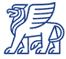 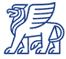 Оформляется на единичную, разовую перевозку груза
Может быть оформлен на перевозку конкретной партии груза (более одной перевозки),но в этом случае полис имеет одинаковые условия страхования (риски, тарифы, франшизы и т.п.) для всех перевозок грузов данной партии
Страховой тариф устанавливается по каждой конкретной перевозке (перевозки партии груза)
Оплата страховой премии производится в течение 5 банковских дней с момента оформления полиса или авансом до начала перевозки
Подтверждением принятия груза на страхование является факт выдачи разового полиса Страхователю или подписания полиса Страхователем
Один Выгодоприобретатель
Перевозка по разовому полису всегда заявляется на страхование до начала перевозки
Оформляется при страховании большого количества групп однородных перевозок товаров
Страховой тариф устанавливается для групп однородных перевозок грузов
Различные варианты оплаты страховой премии: по окончании отчетного периода, аванс, частичная предоплата, по факту конкретной перевозки. Подтверждением принятия груза на страхование может быть:
Письменный акцепт заявления Страхователя
Выдача страхового сертификата
Подписание бордеро (перечня застрахованных перевозок) за отчетный период
Условиями договора могут быть предусмотрены различные варианты декларирования: предварительное по каждой перевозке; по факту отгрузки, за отчетный период или без декларирования (фиксированная страховая премия).
Страховой случай по одной перевозке не прекращает действие генерального договора
Какой полис нужен Страхователю?
Преимущества…
Разовый полис
Генеральный полис
Быстрая процедура оформление. Подготовка полиса занимает не более 1 часа;
 Индивидуальные условия предоставления страхового покрытия;
Полис удобен для предоставления в банк или таможенные органы.
Более низкий уровень тарифов;
 Согласованная система принятия грузов на страхование в зависимости от объема перевозок (акцепт заявления, сертификат, декларирование списком);
 Возможность включить в договор любую желаемую номенклатуру грузов;
 Оплата страховой премии в рассрочку (по истечении отчетного периода);
 Возможность изменять отдельные положения полиса по согласованию сторон;
  Согласование процедуры урегулирования убытков и претензионного пакета в соответствии с особенностями бизнес процессов и документооборота Страхователя;
 Более высокий уровень страхового сервиса в процессе работы по полису…
Что влияет на размер страховой премии?
Размер страхового тарифа устанавливается индивидуально для каждого Страхователя в зависимости от следующих основных факторов:
Вид груза, упаковка
Вид транспорта, способ и маршрут перевозки
Период ответственности
Стоимость груза, лимит ответственности по перевозке
Страховое покрытие, франшиза
Планируемый объем перевозок, статистика убыточности
Что необходимо знать для оформления полиса?
Полное наименование, адрес, ИНН (для резидентов):
 Страхователя – обязательно 
 Выгодоприобретателя
 Грузоотправителя
 Грузополучателя
Информация о контрагентах
Если известно Заявителю
Информация об объекте страхования
Полное наименование груза
 Описание груза (новый или б/у)
 Количество мест, упаковка
 Вес и объем груза
Вся информация указывается в 
Заявлении на страхование
Маршрут перевозки (включая перегрузки)
 Вид транспорта
 Наименование и юр. статус перевозчика
 Рег. № т/с, вагона, контейнера и т.д.
 № товаросопроводительного документа
 № товаротранспортного документа
Информация о перевозке
Страховая (контрактная) стоимость груза
 Страховая сумма: 
равна контрактной стоимости
Контрактная стоимость + фрахт + таможня
То же + 10%
 Статистика убыточности
 Наличие сопровождения груза
Информация о стоимости груза, прочие данные
10.11.2021
Образец заявления на страхование груза
Как происходит оформление полиса?
Контакт Клиента со Страховой Компанией или ее представителем
Переговоры с Клиентом, запрос необходимой информации, выявление потребностей Клиента (желаемые условия страхования, сроки страхования и прочее)
Вся необходимая информация  (вид груза, маршрут, стоимость, вид транспорта и т.д.) получена
Полученных данных недостаточно для оценки риска
Повторный запрос, переговоры с Клиентом
Оценка риска, определение тарифа, франшизы,  обязательных условий полиса, их согласование с Клиентом
Ожидания и возможности Клиента соответствуют проведенной Страховщиком оценке риска и условиям перевозки
Ожидания и возможности Клиента не соответствуют проведенной Страховщиком оценке риска и условиям перевозки
Подготовка изменений в условиях страхования, размере премии и т.д.
Оформление полиса страхования
Поиск более подходящего предложения для Клиента (другой вид страхования, условия и т.д.)
Период ответственности Страховщика
1) Срок действия договора страхования указывается в договоре страхования определяется по соглашению Сторон.2) Период ответственности Страховщика – период времени с момента начала ответственности Страховщика за конкретный груз до момента ее окончания, относительно физического перемещения груза по застрахованному маршруту.3) В случае страхования по Генеральному договору (полису) Страховщик несет ответственность по всем страховым случаям, происшедшим с застрахованными грузами, период страхования по которым начался до даты прекращения договора.
при осуществлении в период страхования перегрузки, перевалки или промежуточного хранения грузазаканчивается, в зависимости оттого, что произойдет ранее, в момент:*  ареста, конфискации или реквизиции груза по распоряжению властей;*  истечения 30 дней со дня доставки груза в место перегрузки и/или промежуточного хранения;*  начала реализации части груза;*  начала погрузки груза в транспортное средство для транспортировки по маршруту, не предусмотренному договором страхования;*  начала переработки или переупаковки груза, если такие действия не производятся для минимизации последствий страхового случая.
Если договором страхование не предусмотрено иного, период ответственности Страховщика по каждой отдельной перевозке груза…
начинается с момента, когда груз будет сдан перевозчику на складе, в порту, ж/д станции, аэропорту отправления, продолжается в течение всей перевозки, включая перегрузки и перевалки, а также хранение на складах в пунктах перегрузок и перевалок, и заканчивается в момент сдачи перевозчиком получателю на складе, в порту, ж/д станции, аэропорту назначения
Обязательные условия договора страхования грузов
Договором страхования могут быть предусмотрены «Обязательные условия»  осуществления перевозки груза, которые являются существенными для данного договора страхования и невыполнение которых дает Страховщику право отказать в выплате страхового возмещения по страховому случаю, наступившему по той перевозке, при осуществлении которой «обязательные условия» были не выполнены.
«Обязательные условия» могут содержать следующие требования:
Наличие охраны на всем протяжении или на отдельных участках перевозки;
 Инструкции, которые должны быть даны перевозчику, осуществляющему перевозку груза;
 Требования к транспортным средствам, привлекаемым к перевозке груза;
 Порядок сдачи груза перевозчику и порядок приема груза получателем от перевозчика;
 Порядок оформления актов при несохранной перевозке груза;
 Другие условия, предусмотренные договором страхования.
Увеличение риска в процессе перевозки
В период действия Договора страхования Страхователь (Выгодоприобретатель) обязан незамедлительно письменно сообщать Страховщику о ставших ему известными существенных изменениях в обстоятельствах, сообщенных Страховщику при заключении Договора. (пункт 8.1.4. Правил Страхования грузов при перевозке от 15 мая 2007 г.)
Существенными во всяком случае, признаются изменения сведений, указанных Страхователем в ответе на письменный запрос Страховщика или в заполненном Страхователем заявлении на страхование, а также оговоренные в Договоре страхования (Слайд №16)
Существенное изменение степени риска
Степень риска не изменяется
Внесение изменений в условия Договора страхования
Установление дополнительной страховой премии соразмерно степени увеличения риска
Условия Договора страхования не изменяются
Дополнительная премия не взимается
Страхователь  не согласен на внесение изменений в договор или оплату дополнительной премии
Страхователь согласен на внесение изменений в договор или оплату дополнительной премии
Расторжение полиса
Подписание дополнительного соглашения к полису
Досрочное расторжение договора страхования грузов
Разовый полис
Генеральный полис
Разовый полис не может быть расторгнут досрочно, т.к. заключается на конкретную перевозку. Разовый полис может быть только аннулирован
Генеральный полис может быть расторгнут любой из Сторон путем письменного уведомления за 30 дней до даты расторжения. В случае досрочного расторжения Генерального Полиса  Страховщик несет ответственность по всем перевозкам, заявленным на страхование в период его действия. Страхователь обязан оплатить Страховщику страховую премию по всем перевозкам, принятым на страхование в период действия Генерального полиса
Как происходит выплата страхового возмещения
Наступление события, имеющего признаки страхового случая
Выполнение установленных законами и нормативными актами (ГК РФ, УАТ, КДПГ, ТУЖД, ВК, КВВТ, КТМ), сообщение в компетентные органы (ГИБДД, МЧС и т.д.)
Незамедлительное уведомление Страховщика о возможном страховом случае, любым доступным способом, фиксирующим передачу данных (факс, e-mail, телеграмма).
Выполнение рекомендаций Страховщика по уменьшению и  определению размера ущерба.
Сбор необходимых для урегулирования претензии документов.
Рассмотрение Страховщиком документов и принятие решения  по претензии.
Страховым случаем по Договору страхования является совершившееся событие, предусмотренное Договором страхования, с наступлением которого возникает обязанность Страховщика произвести страховую выплату Страхователю/ Выгодоприобретателю.
Страховой случай считается наступившим, если гибель, утрата или повреждение груза произошли в установленный договором страхования период страхования.
Выплата страхового возмещения
Претензионные документы
Рассмотрение и урегулирование убытков осуществляется  Страховщиком на основании следующих документов :
1) Претензия Страховщику с указанием реквизитов Страхователя, описанием обстоятельств происшествия и  расчетом суммы убытка
2) Документы подтверждающие страхование:
Полис/Сертификат/Акцептованное заявление на страхование
3) Документы подтверждающие факт перевозки.
4) Документы, подтверждающие факт наступления страхового случая:
Коммерческий акт, отчет сюрвейера, справки из компетентных органов  ит.д.
5) Документы, подтверждающие имущественный интерес Страхователя /Выгодоприобретателя в застрахованном грузе:
Договор купли-продажи, контракт, счет (инвойс) и т.д.
6) Документы, подтверждающие страховую стоимость имущества:
7) Документы, обеспечивающие права требования к стороне виновной в наступлении страхового случая:
8) Документы, подтверждающие размер убытка:
Заключение сюрвейера, акт на списание, калькуляция на восстановительный ремонт и т.д.